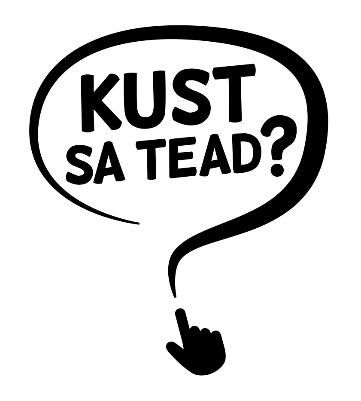 ALGATUS „Kust sa tead?“
1
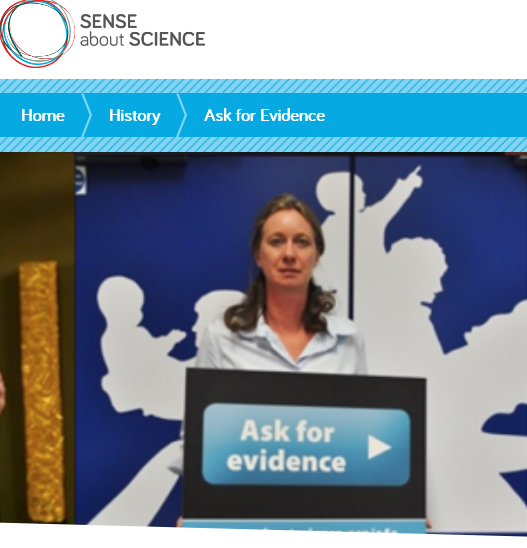 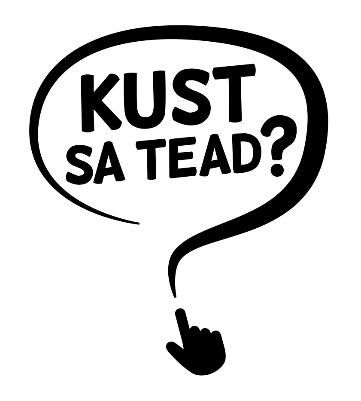 SAAMISLUGU
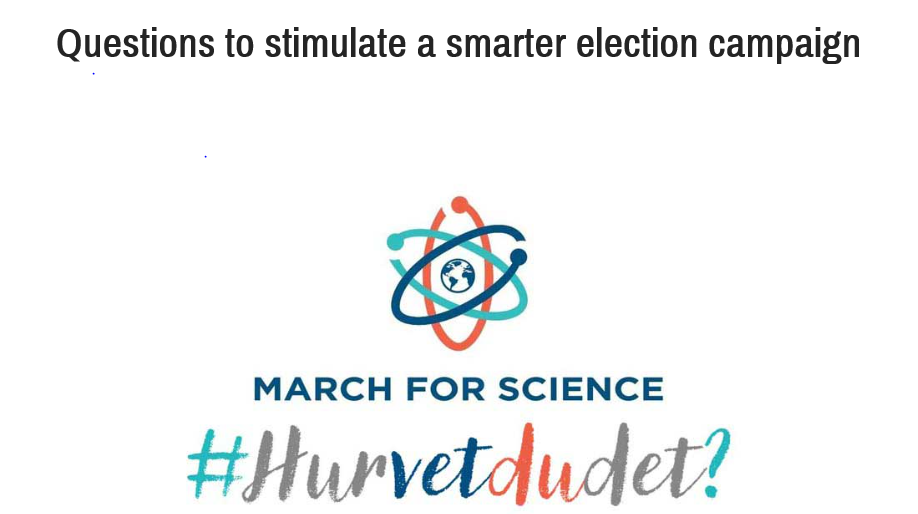 2
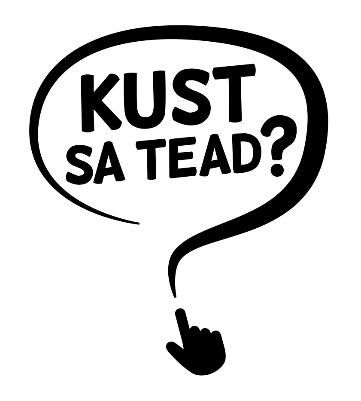 Kust sa tead? eesmärgid
tuua Riigikogu 2019. aasta valimiskampaaniasse juurde tõenduspõhisust ;
osutada väidete tõendamise tähtsusele poliitikas;
tähtsustada teadust kui  tõhusat viisi uusi teadmisi saada ja otsuseid põhjendada;
kehutada Riigikogu kandidaate näitama, kuidas nad kavatsevad oma tegevuses teadustulemusi kasutada;
kehutada valijaid küsima, millisel tõendusmaterjalil kandidaatide väited ja lubadused põhinevad.
3
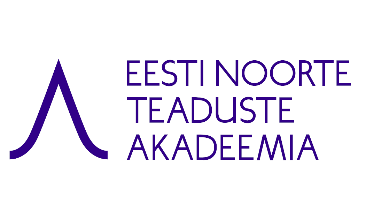 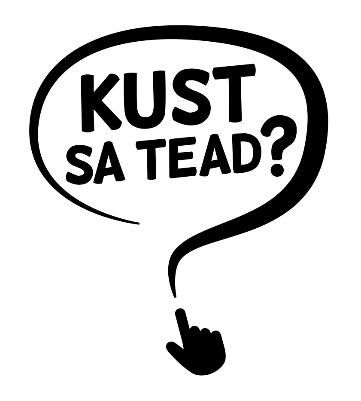 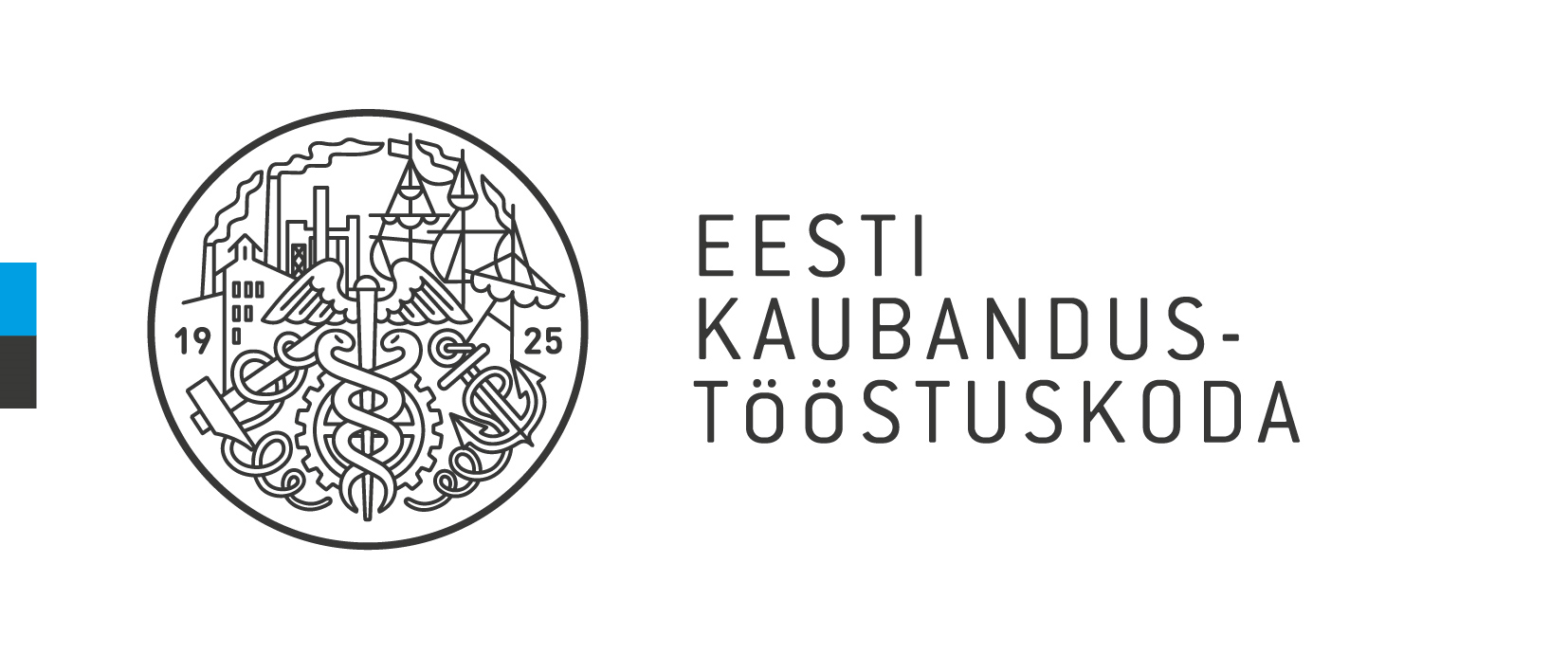 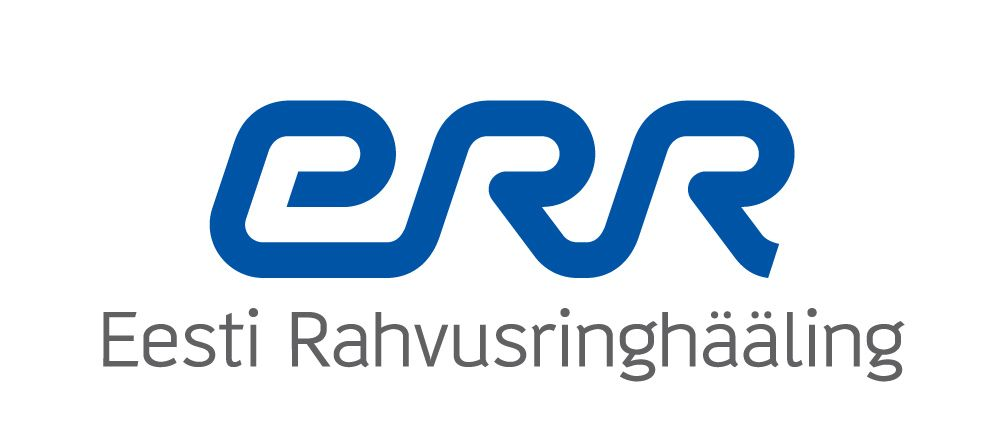 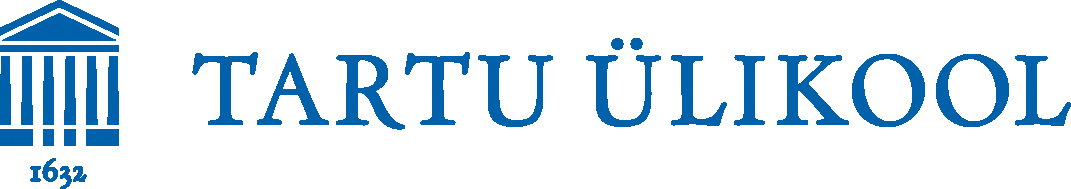 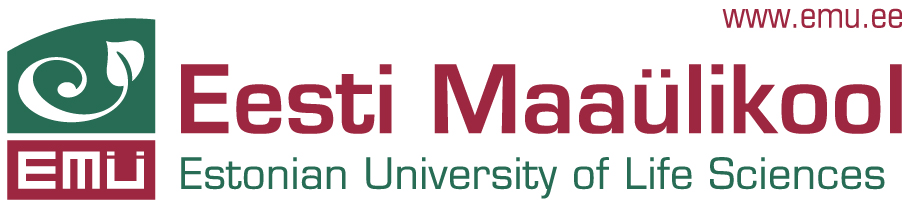 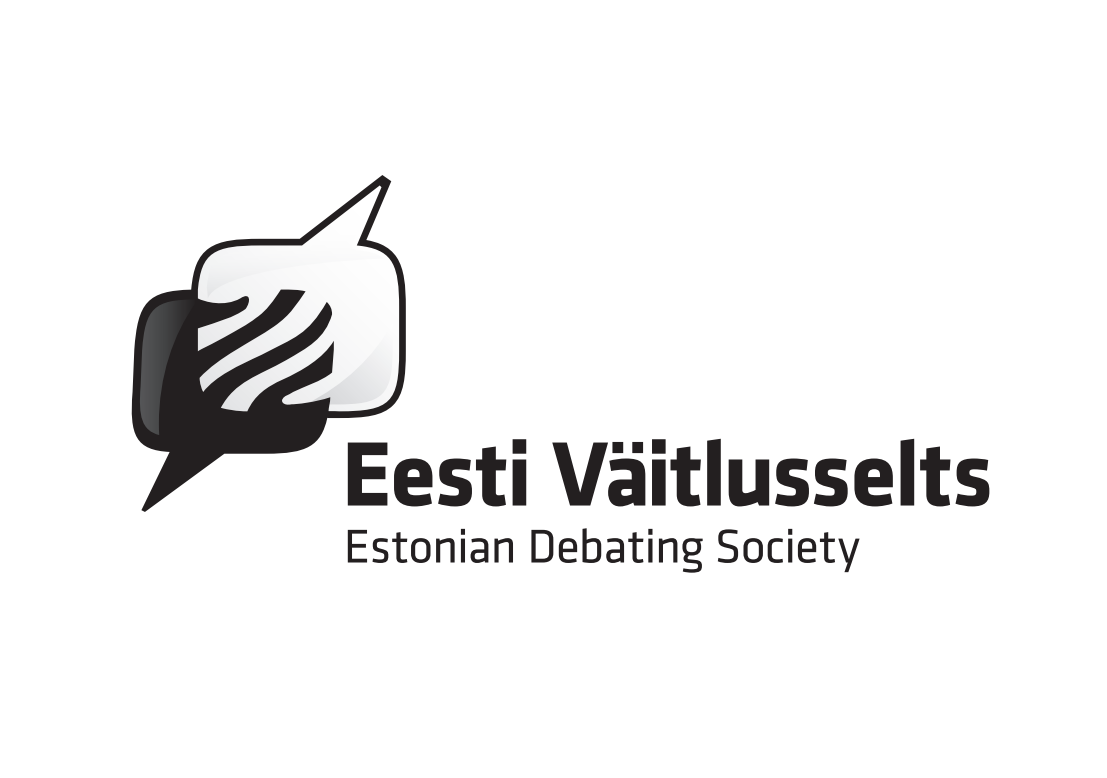 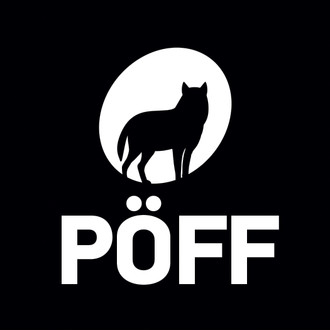 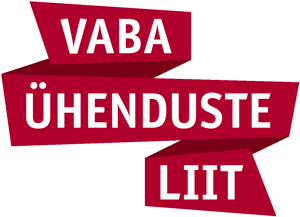 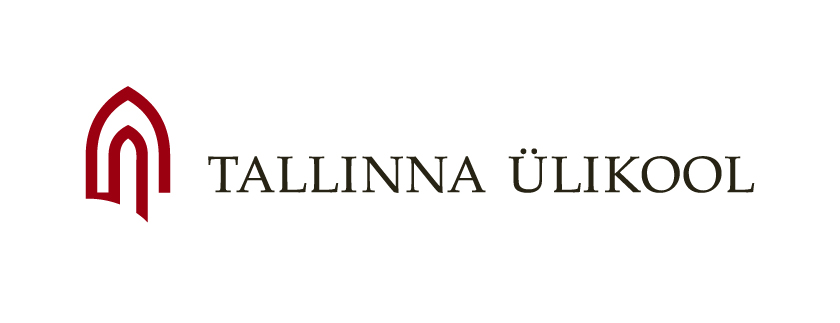 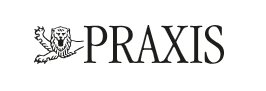 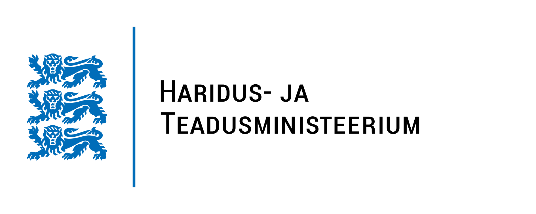 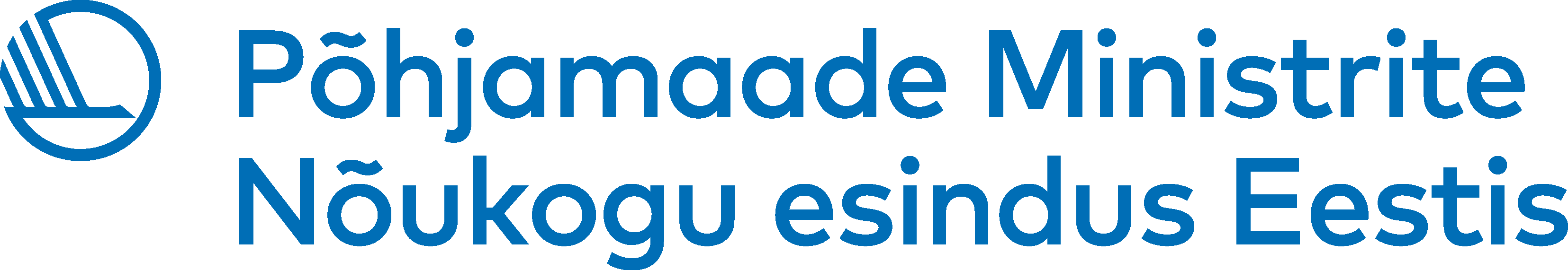 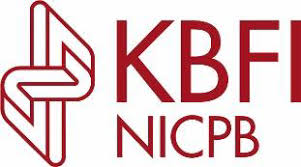 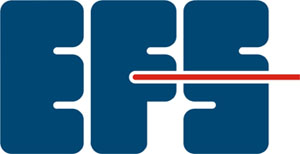 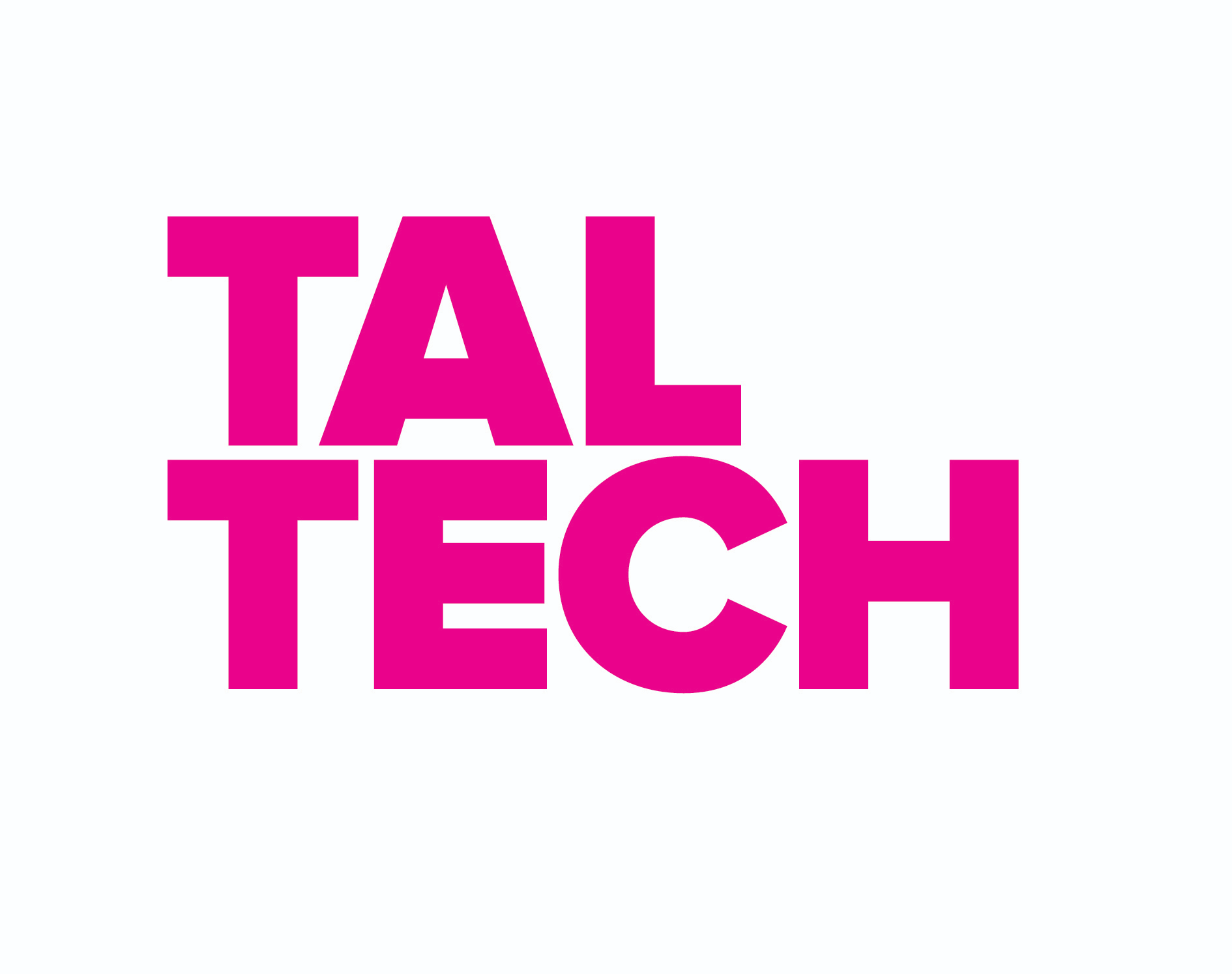 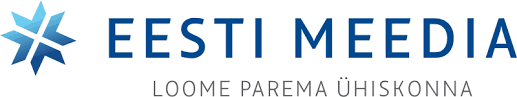 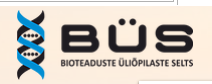 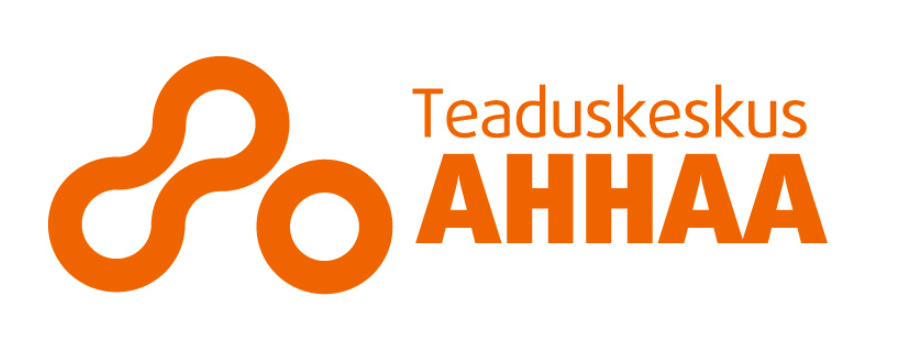 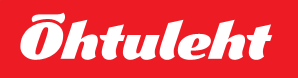 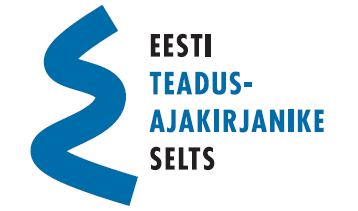 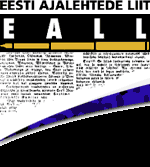 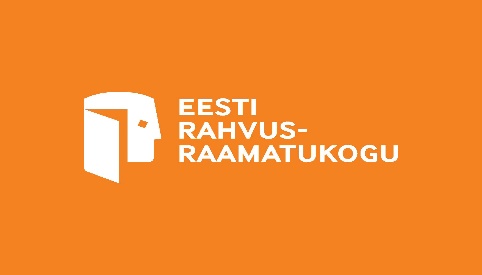 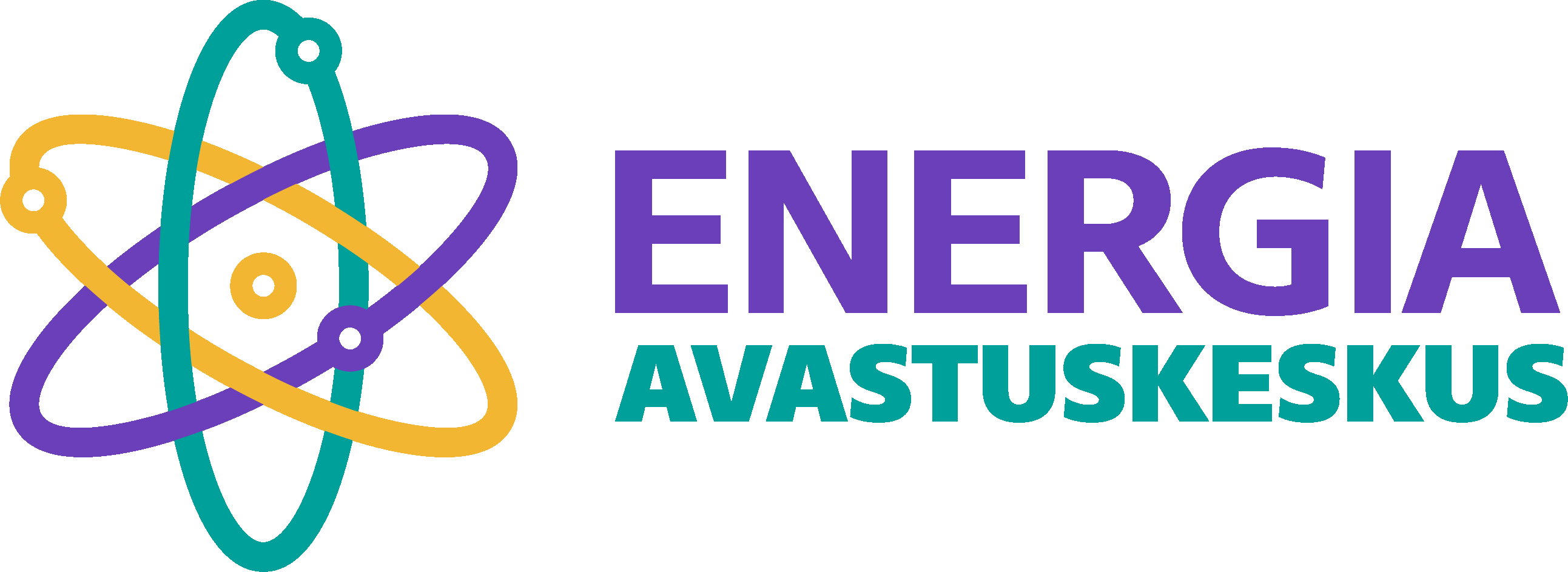 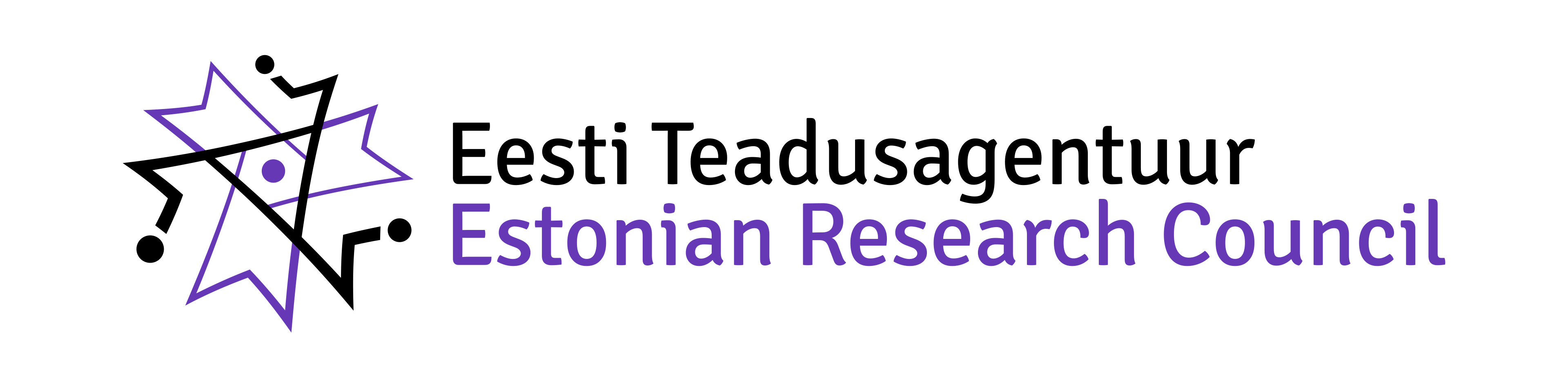 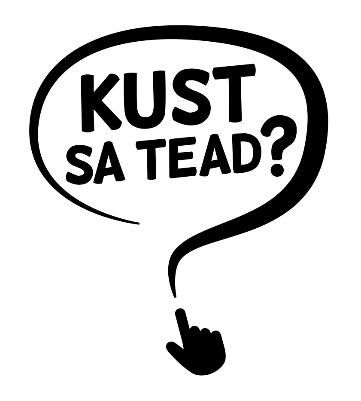 Mida teeme?
Räägime faktide/väidete tõendamise ja 
          teaduspõhise poliitika tähtsusest otsuste tegemisel
Räägime teadusest – parim viis maailma uurimiseks ja edendamiseks
Märkame, kui väiteid ei põhjendata, kontrollime fakte 
Viime läbi seminare 
FB lehekülg, kodulehekülg 
Kaasame partnerid 
Küsime ise ja innustame teisi küsima „KUST SA TEAD?“
5
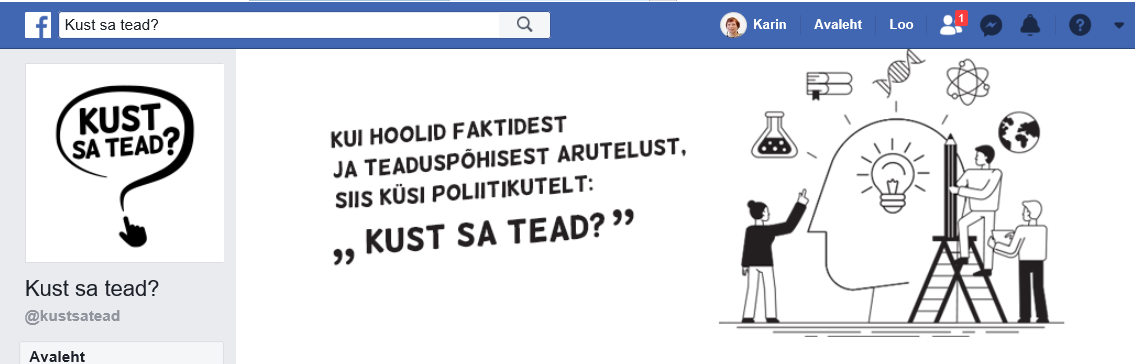 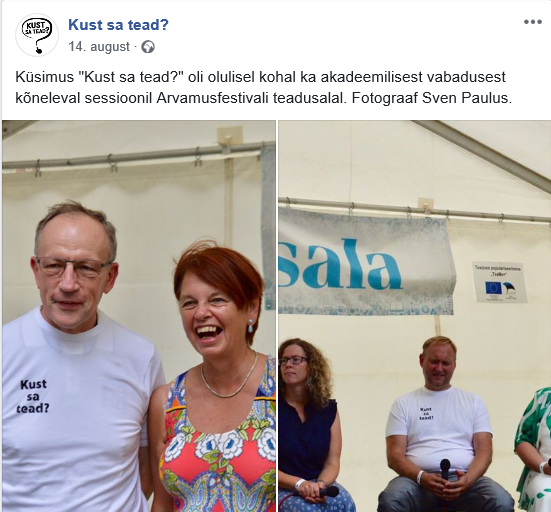 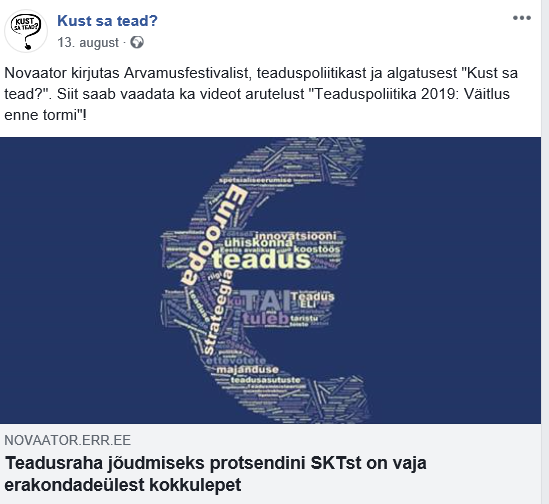 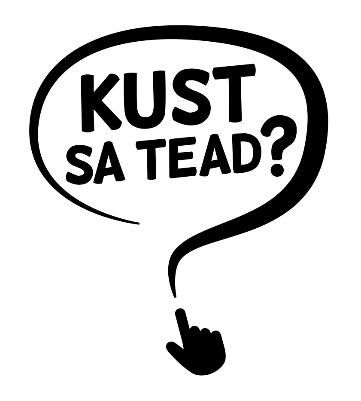 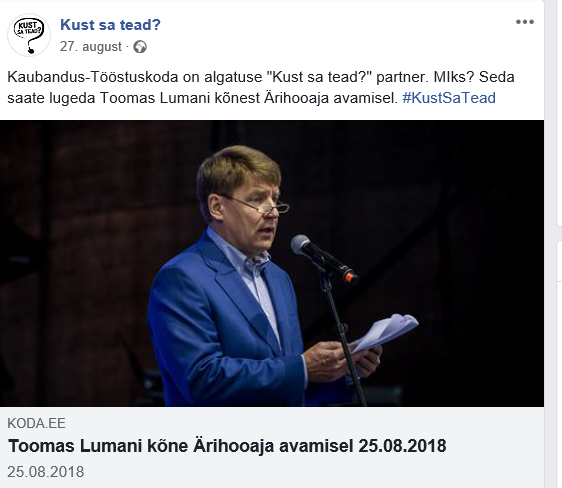 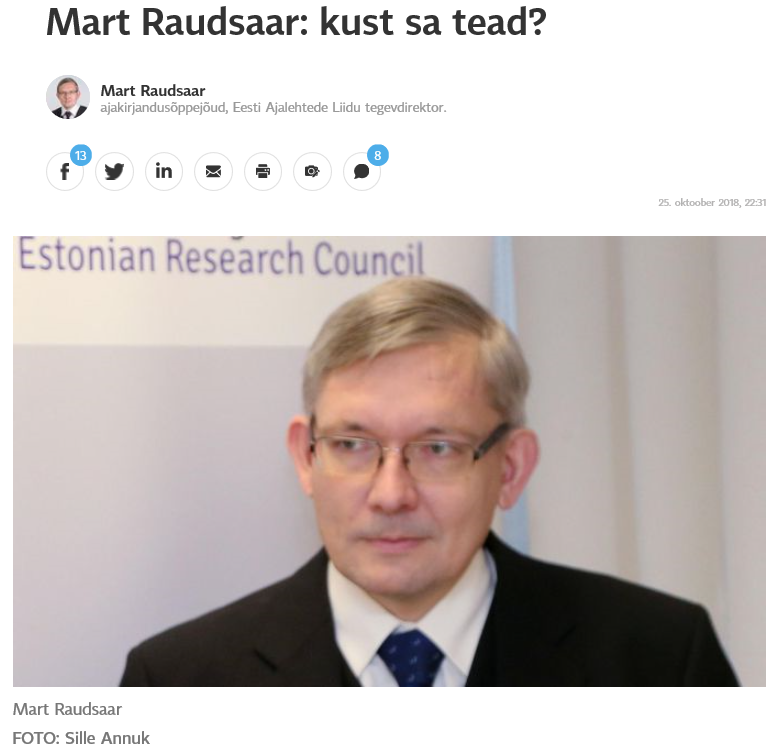 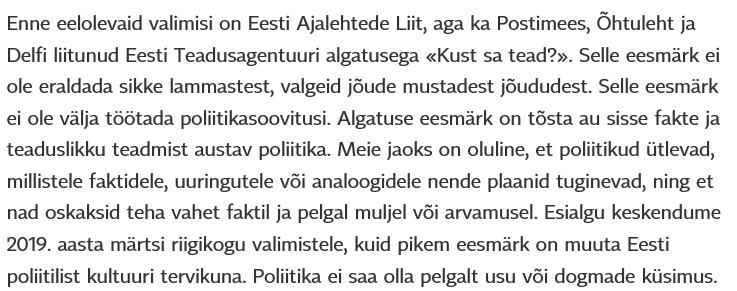 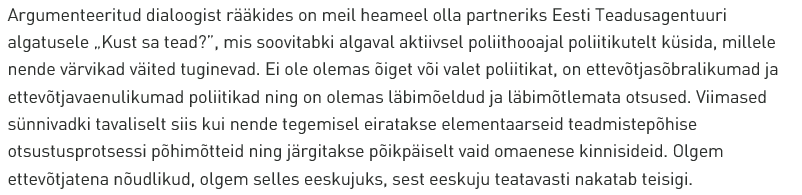 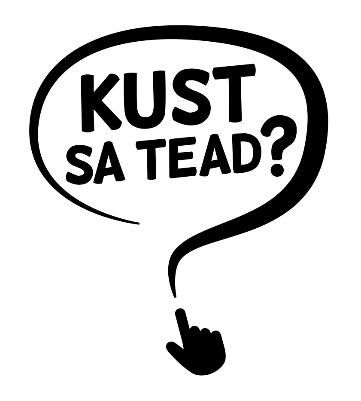 Tänan!
Tõstame üheskoos au sisse fakte ja teaduslikku teadmist austava poliitika!
kust.sa.tead@etag.ee
https://www.facebook.com/kustsatead/
#KustSaTead
8